minecraft
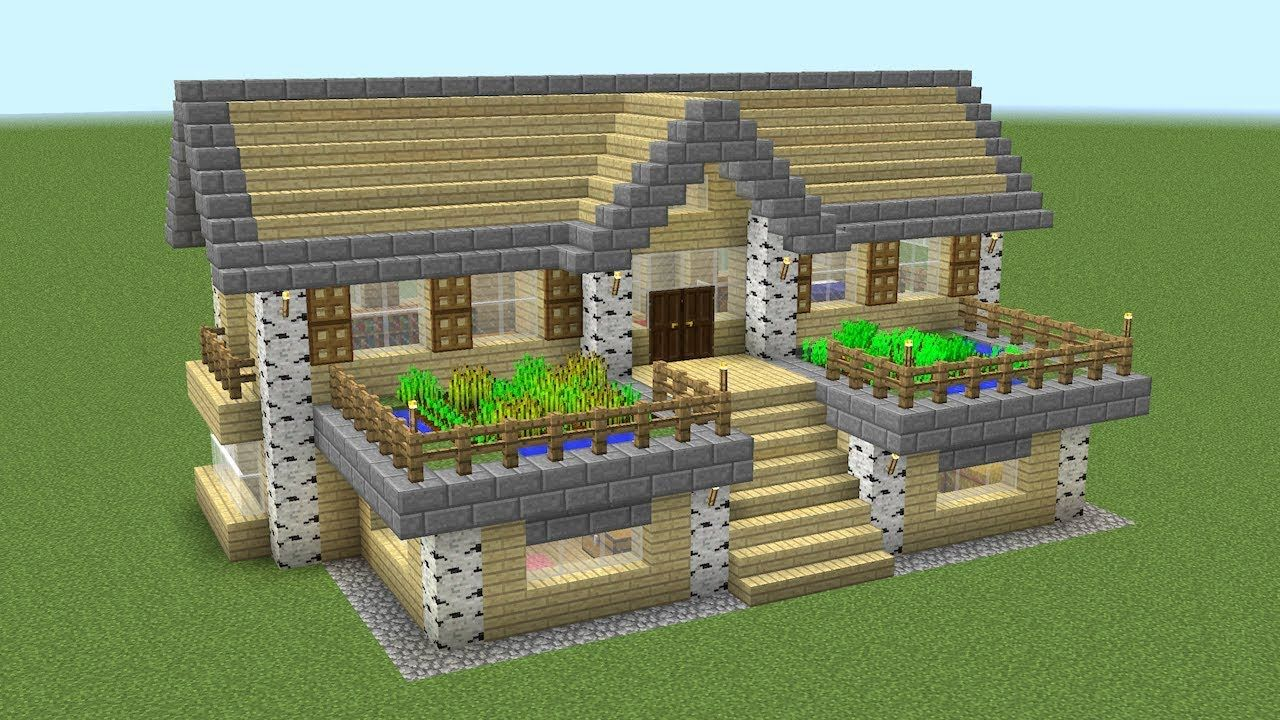 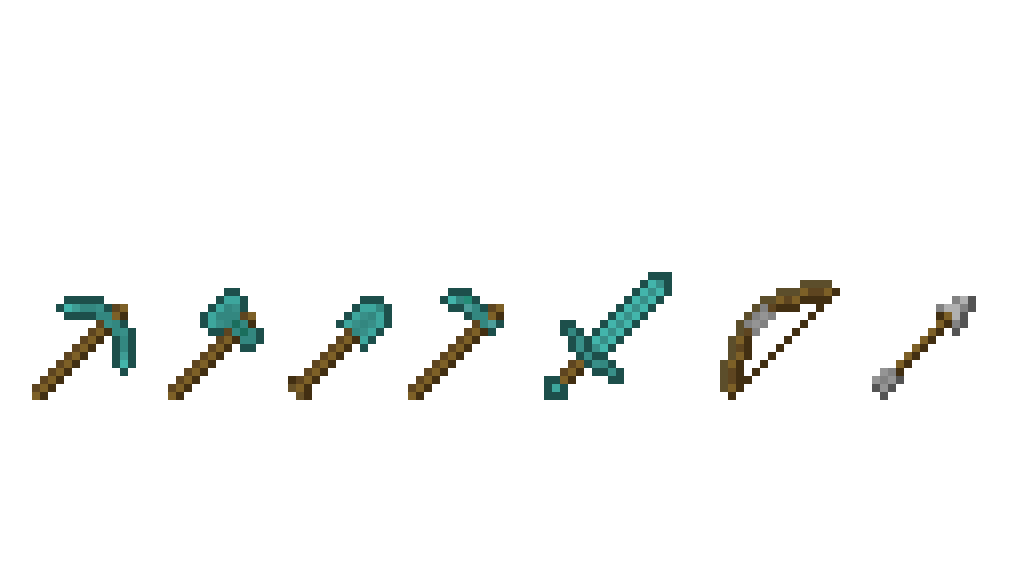 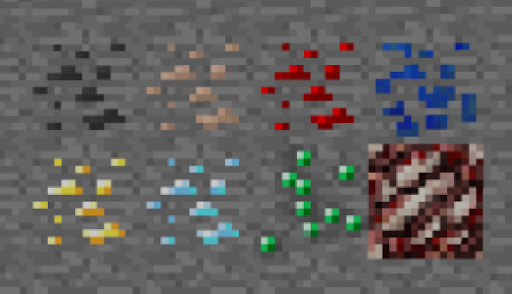 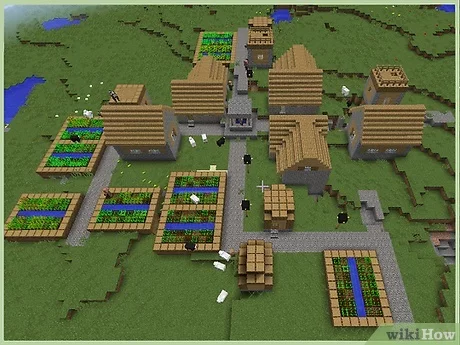 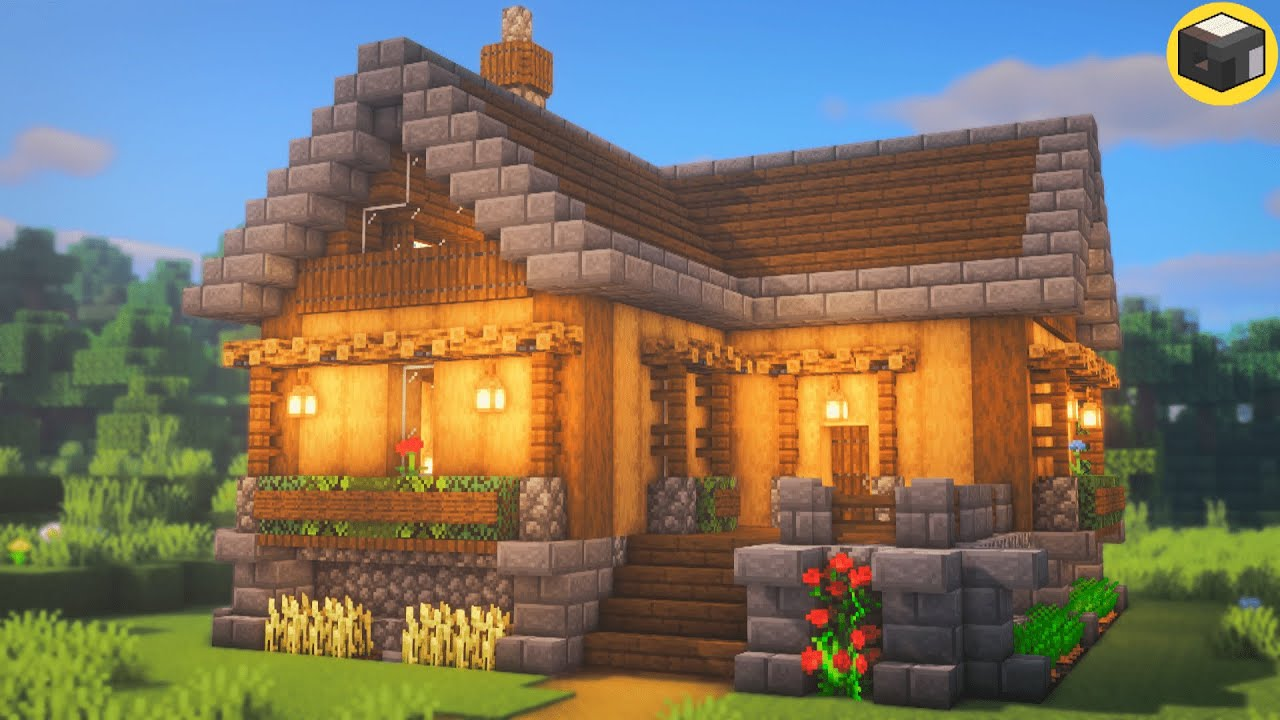